Rodičia vítaní
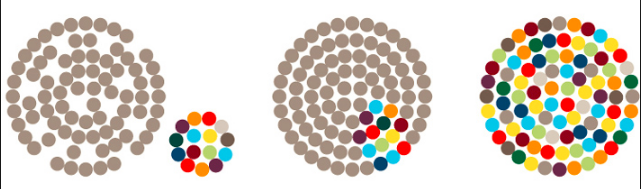 Čo Vám napadne ako prvé, keď sa povie spolupráca rodiny a školy/učiteľa ?
Čo Vám napadne ako prvé, keď sa povie spolupráca rodiny a školy/učiteľa ?
ODPOVEDE RODIČOV
47 z 50 opýtaných odpovedalo RODIČOVSKÉ ZDRUŽENIE
1 poznámky v žiackej knižke a stretnutia v riaditeľni
1 domáce úlohy      
1 sponzoring
Čo Vám napadne ako prvé, keď sa povie spolupráca rodiny a školy/učiteľa ?
Odpovede učiteľov:
  15 z 20 odpovedí bolo rodičovské združenie
 2 boli stretnutia akéhokoľvek typu   
 1- stratený čas  
 1- problémy
 1- niečo naviac, čo ma vyčerpáva
Ako inak môže vyzerať rodičovské združenie?
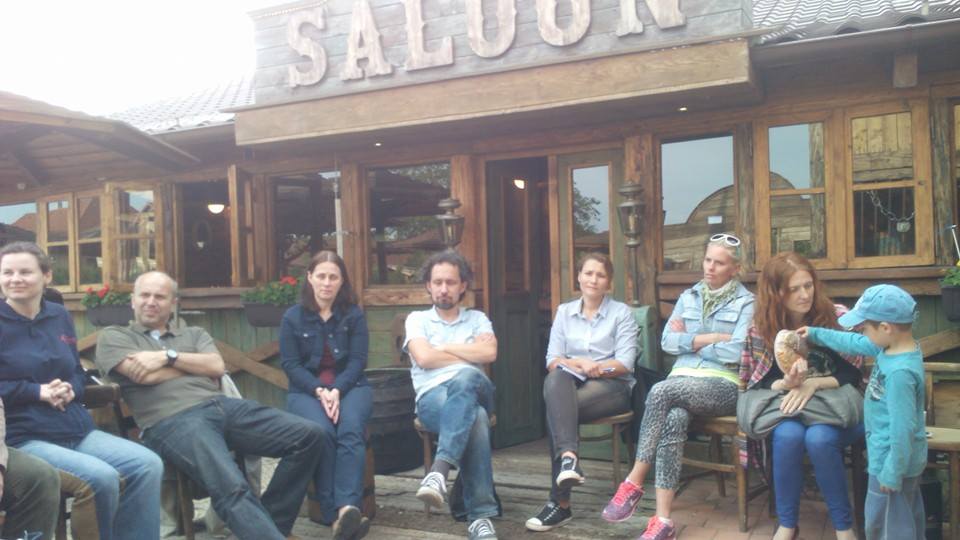 Čo môžeme v škole ponúknuť, aby sa rodičia zbavili predsudkov/strachu/obáv zo spolupráce?
Pozitívne zážitky- rodič ako súčasť vyučovania
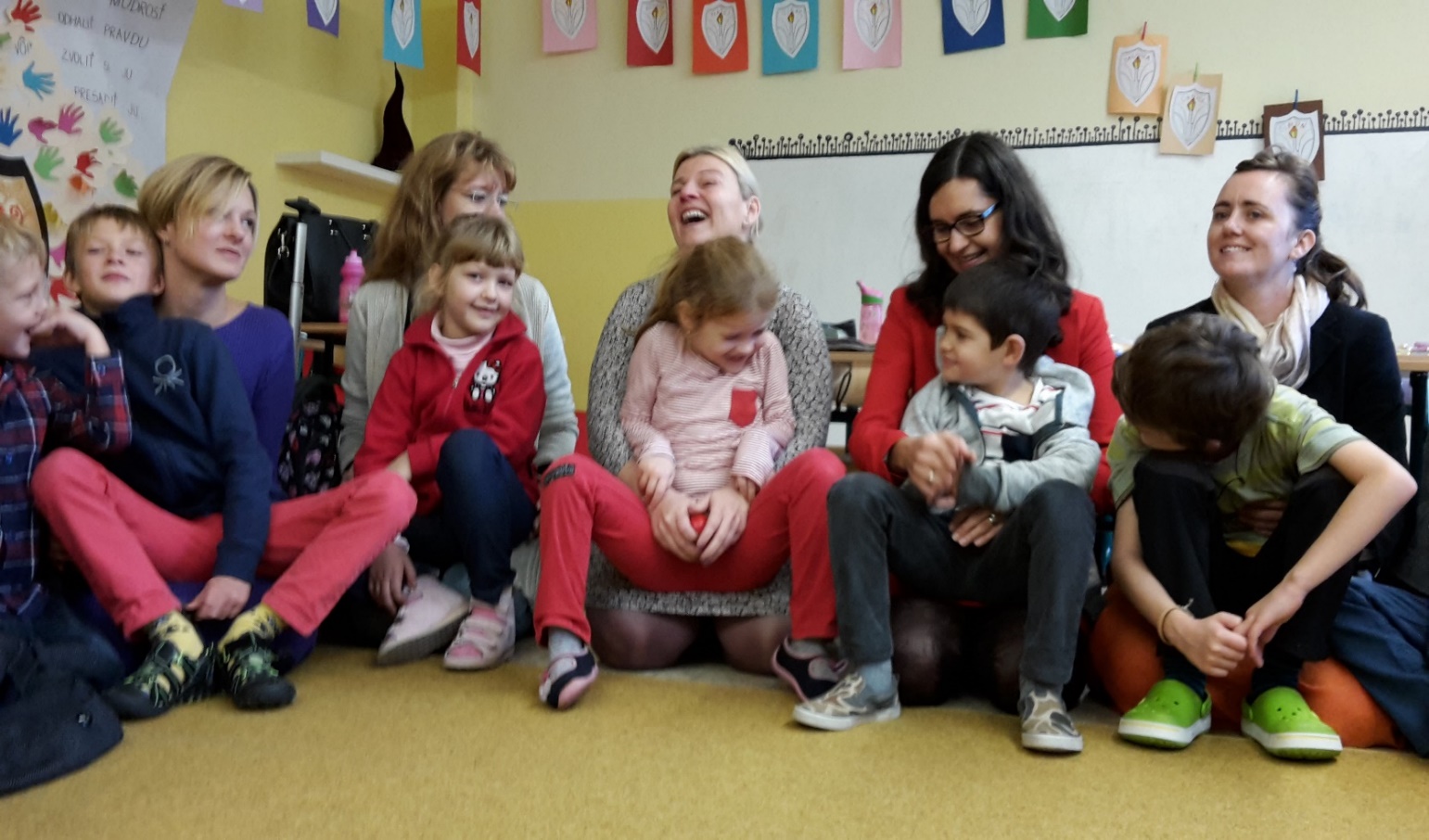 Matiné
Starostlivé ruky
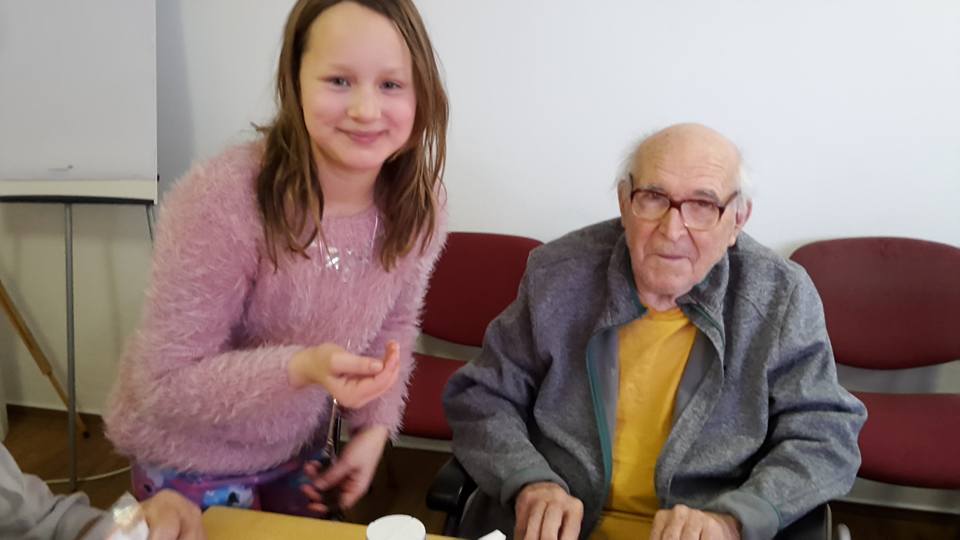 Sestra žiaka- riaditeľka vydavateľstva učí deti ako si splniť sen a vydať knihu
Mamička- ekologička učí v triede aj v teréne
Hviezda týždňa
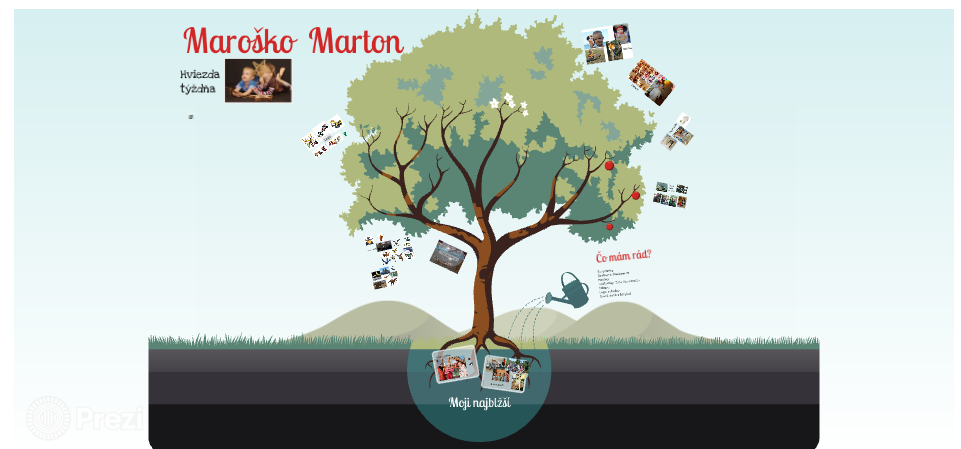 Čítanie otcov
Poďte s nami na kávu, Ľubka!
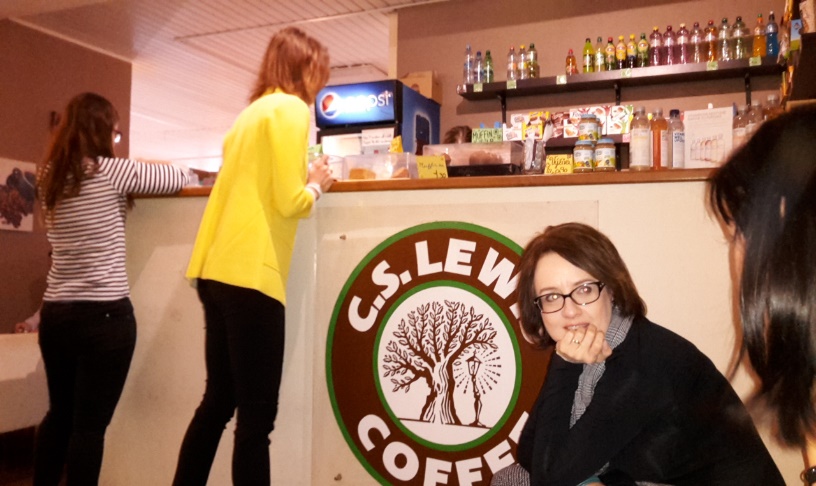 ... kde sú hranice? 
Free e-book
http://slnkovdusi.sk/rodicia-vitani/
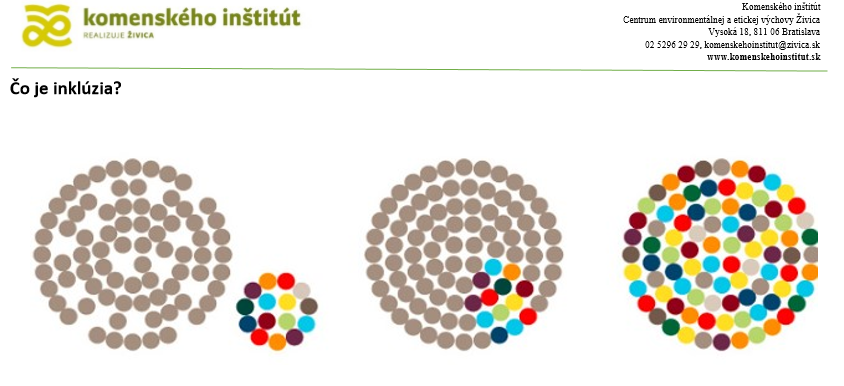 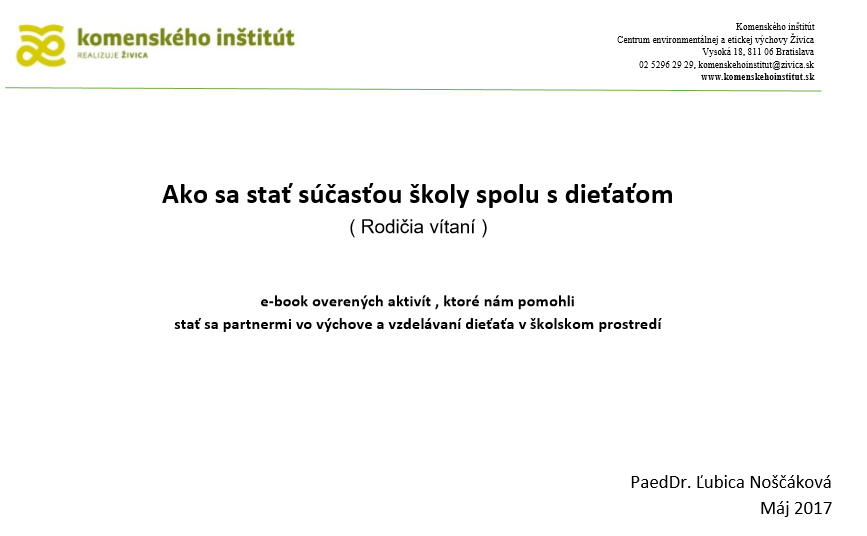 Ďakujem za pozornosť 